Patented Medicine Prices Review Board
Scientific Review and Introductory Price Tests

PMPRB 101     2012

					Ottawa, December 2012
Overview of the Introductory Price Analysis
Scientific Review
Submission Process for Scientific Data on New Drug Products
Human Drug Advisory Panel (HDAP) 
Scientific Review Process
Levels of Therapeutic Improvement
Selection of Comparators
2
Overview of the Introductory Price Analysis
Introductory Price Review
Introductory Price Tests
Median International Price Comparison (MIPC)
Therapeutic Class Comparison (TCC)
Mid-point
Reasonable Relationship (RR)
Highest International Price (HIPC)
Criteria for Investigation at Introduction
Communication of Results to Patentees
http://www.pmprb-cepmb.gc.ca/english/pmpmedicines.asp?x=1
3
Submission Process for Scientific Data on New Drug Products
Filing of Scientific Data
No explicit regulatory requirement with the exception of Form 1 and product monograph (or information similar to that contained in product monograph).
4
Submission Process for Scientific Data on New Drug Products
Source of Scientific Information
Patentee Submission
Research by Drug Information Center (DIC)
Research by Board Scientific Staff
Research by Human Drug Advisory (HDAP) Panel members
Other experts (as required)

Scientific review does not consider pricing information
5
Human Drug Advisory Panel (HDAP)
The Board established the Human Drug Advisory Panel (HDAP) to provide recommendations for the Level of Therapeutic Improvement of new drug products, the selection of comparable drug products and dosage regimens.
Consists of five members with recognized expertise in drug therapy who have experience in clinical research methodology, statistical analysis and the evaluation of new drug products.
The HDAP meets 4 times per year. Dates of the HDAP meetings are posted on the PMPRB website: 
http://www.pmprb-cepmb.gc.ca  
Regulating Price
 HDAP Meeting Schedule and Filing Requirements
6
Human Drug Advisory Panel (HDAP)
Dr. Jean Gray, Professor Emeritus of Medical Education, Medicine and Pharmacology at Dalhousie University
 
Dr. Adil Virani, Director of Pharmacy Services at the Fraser Health Authority and Associate Professor in the Faculty of Pharmaceutical Sciences at the University of British Columbia 

Dr. Fred Y. Aoki, Professor of Medicine, Medical Microbiology and Pharmacology and Therapeutics at the University of Manitoba 

Dr. Jacques LeLorier, Professor in the Departments of Medicine and Pharmacology at the University of Montreal and Adjunct Professor in the Department of Epidemiology and Biostatistics at McGill University 

Dr. Muhammad Mamdani, Director of the Applied Health Research Centre, Li Ka Shing Knowledge Institute at St. Michael´s Hospital, Toronto and Associate Professor in the Department of Health Policy, Management and Evaluation at the University of Toronto
7
Scientific Review Process
DIC
Patentee Submission
Board ScientificStaff
HDAPMembers
Experts
HDAP (majority vote)
Recommendation on Level of Therapeutic Improvement,Comparators and Dosage Regimens
8
Scientific Review ProcessWhich Products are Referred to the HDAP?
In general, new patented drug products are referred to HDAP 

However, the following new patented drug products will not be referred to HDAP unless the patentee files a submission claiming therapeutic improvement:
The new patented drug product represents a new DIN of an existing dosage form of an existing drug product, or a new DIN of another dosage form of the existing drug product that is comparable to the existing dosage form as per Schedule 2 and has the same indication or use as the existing DIN; or
The new patented drug product is a combination drug product, the individual components of which are sold in Canada and have the same indication or use; or
The new patented generic drug product is considered by Health Canada to be bioequivalent to the reference brand drug product sold in Canada; or
The new patented generic drug product is a licensed version of an existing brand drug product sold in Canada.
9
Scientific Review ProcessPriorities
In the event that a large number of submissions are received for any one HDAP meeting, priority will be determined as follows: 
Drug products that are patented and sold;
Drug products that are patented and about to be sold;
Drug products that are patented but not sold;
Drug products that are not patented but sold;
Drug products that are not patented and are not sold.
10
Scientific Review ProcessOTC and Veterinary Drug Products
Upon receipt of a complaint, the PMPRB will undertake the scientific review of the patented OTC or veterinary drug product in the same manner as is undertaken for all other patented drug products
11
Levels of Therapeutic Improvement
HDAP utilizes the following set of definitions to recommend the level of therapeutic improvement of a drug product:

Breakthrough: A breakthrough drug product is the first one to be sold in Canada that treats effectively a particular illness or addresses effectively a particular indication.

Substantial Improvement: A drug product offering substantial improvement is one that, relative to other drug products sold in Canada, provides substantial improvement in therapeutic effects.
12
Levels of Therapeutic Improvement
Moderate Improvement: A drug product offering moderate improvement is one that, relative to other drug products sold in Canada, provides moderate improvement in therapeutic effects.

Slight or No Improvement: A drug product offering slight or no improvement is one that, relative to other drug products sold in Canada, provides slight or no improvement in therapeutic effects.
13
Factors Considered When EstablishingLevel of Therapeutic Improvement
The following factors are to be used in recommending the level of therapeutic improvement of a drug product:
Primary Factors
Increased efficacy
Reduction in incidence or grade of important adverse reactions 
Secondary Factors 
Route of administration
Patient convenience
Compliance improvements leading to improved therapeutic efficacy
Caregiver convenience
Time required to achieve the optimal therapeutic effect
Duration of usual treatment course
Success rate
Percentage of affected population treated effectively
Disability avoidance/savings
14
Selection of Comparators
Level of Therapeutic Improvement
Comparators
Breakthrough
None
Drug products over
which is it 
substantial improvement
Substantial 
Improvement
Will be reviewed by HDAP
Drug products over
which is it 
moderate improvement
Moderate 
Improvement
Comparable drug products
 
-if no comparable drug products:
     “superior” drug products
Slight/No 
Improvement
15
Selection of Comparators
Level of Therapeutic Improvement
Comparator
-Same active ingredient
-Same indication/use
-Same or comparable
 dosage form
-Same active ingredient
-Same indication/use
-Same or comparable 
 dosage form
-Same or different dosage 
 regimen
Will not be reviewed by HDAP unless company makes submission claiming therapeutic improvement
Combination 
Drug Products
Each of the 
component
parts
Brand name
drug product
Generic Bioequivalent
Generic Licensee
16
Introductory Price Tests
Set by Level of Therapeutic Improvement:

Breakthrough: Median International Price Comparison test (MIPC)
Substantial Improvement: Higher of the top of the Therapeutic Class Comparison (TCC) test and the MIPC test

Moderate Improvement: Higher of the mid-point between top of the TCC test and the MIPC test, and the top of the TCC test

Slight/No Improvement: Top of TCC test; Reasonable Relationship (RR) test

Note: If there are no comparators, no dosage regimens, the prices of the comparator are excessive, then MIPC is applied.
17
Introductory Price Tests
Intro Price Tests
Level of Therapeutic Improvement
Comparators
Breakthrough
None
MIPC
Higher of: 
Top TCC test and MIPC
Substantial
Improvement
Drug products over
which it is
substantial improvement
- Higher of:
 Mid point and Top TCC test

Top TCC test + MIPC/2

- If cannot derive dosage regimen
or price of comparator(s) is 
excessive             MIPC
Moderate 
Improvement
Drug products over
which it is
moderate improvement
Top TCC test

- Lower of:
  Bottom TCC test and MIPC

- If cannot derive dosage regimen
or price of comparator(s) is 
excessive             MIPC
Slight/No 
Improvement
Comparable drug products 
-if no comparable drug products: “superior” drug products
18
Introductory Price Tests
Level of Therapeutic Improvement
Intro Price Test
Comparator
-Same active ingredient
-Same indication/use 
Same or comparable dosage 
 form
-Same or different dosage 
 regimen
-Same active ingredient
-Same indication/use
-Same or comparable
 dosage form
-RR test if same dosage
 regimen
-TCC test if different dosage 
  regimen
Combination 
Drug Products
Each of the
component
parts
TCC test (sum of each 
of the component parts)
Generic Bioequivalent
Generic Licensee
Brand name 
drug product
RR test
19
Introductory Price Tests
Median International Price Comparison (MIPC) Test
The median of the ex-factory prices of the same strength and dosage form of the same patented drug product for each country listed in the Regulations (France, Germany, Italy, Sweden, Switzerland, the United Kingdom, and the United States) will set the Maximum Average Potential Price for a new patented drug product when the Median International Price Comparison test is the pivotal introductory price test. When the Median International Price Comparison test is being conducted and the new patented drug product is sold in an even number of countries, the median will be the simple average of the middle two prices.
20
21
Introductory Price Tests
Median International Price Comparison (MIPC) Test
When the new patented drug product is sold in fewer than five countries at the time it is first sold in Canada, the median international price will be calculated on an interim basis. At the end of three years or when the same patented drug product with the same strength and dosage form is sold in at least five countries, whichever occurs first, Board Staff will re-determine the median international price. Whenever this occurs, the drug product´s Non-Excessive Average Price will be the lower of: 
(a) the re-determined median international price, and (b) the Non-Excessive Average Price derived from the ordinary application of the CPI-Adjustment Methodology (see Schedule 9).
22
23
Introductory Price Tests
Median International Price Comparison  - (MIPC) Test – Verification of International Prices
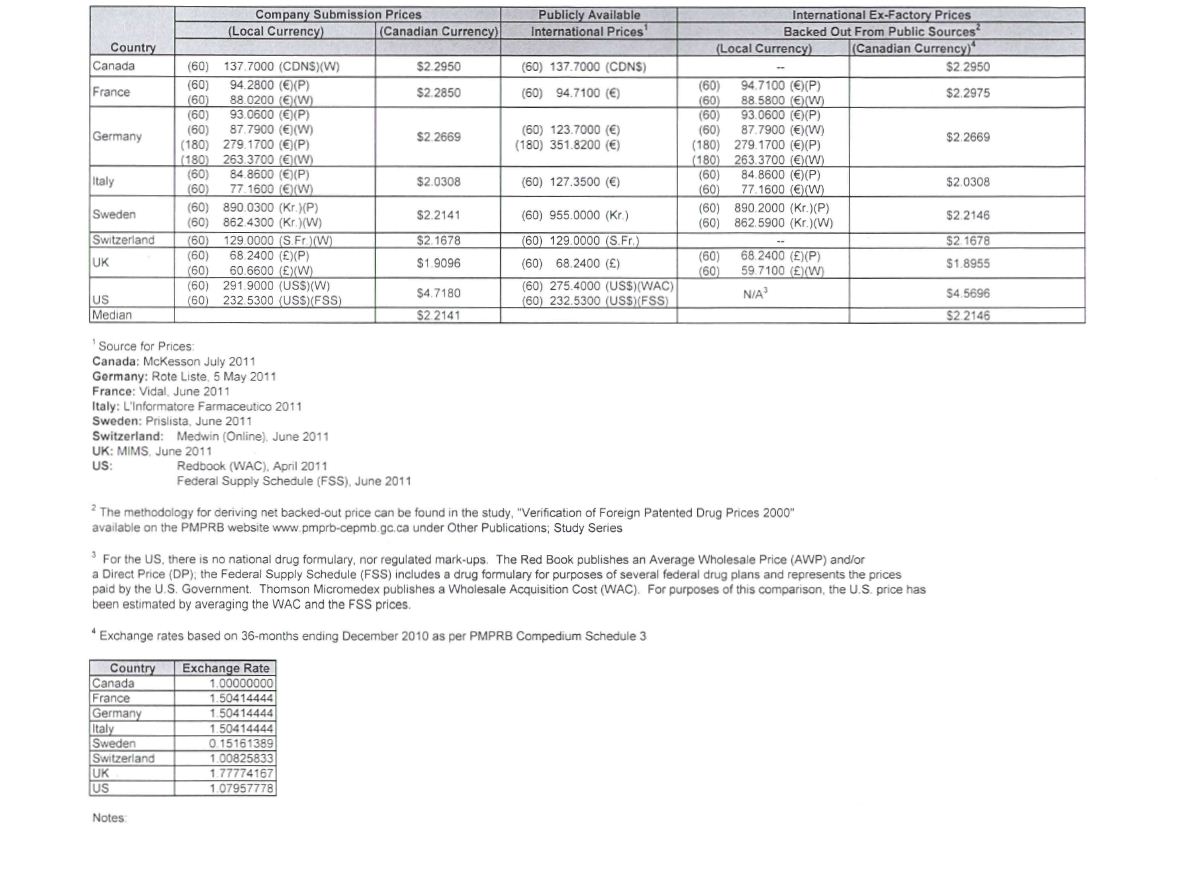 Verification table
24
Introductory Price TestsSources of Prices for TCC and RR Tests
Six price sources will be consulted: 
Association québécoise des pharmaciens propriétaires (AQPP)
IMS Health 
McKesson Canada
Ontario Drug Benefit (ODB) Programs 
PPS Pharma
Régie de l'assurance maladie du Québec (RAMQ) 
For each comparator identified, lowest public price selected
Which date is selected for the prices?
The closest month prior to the date of first sale
IMS  June and December are used
PPS and McKesson  January and July are used
25
Introductory Price TestsSelect Lowest Unit Price for Each Comparator
26
[Speaker Notes: Now, would like to go over the example we gave in June regarding the calculation of the top of the TCC.  In June, we used the same dosage regimen for all comparators (1 tablet everywhere) which may have lead to some misunderstanding.  Let’s clarify: The calculation of the top of the TCC is a two steps process.
So, let’s assume a new drug product under review XYZ for which HDAP has identified three drugs for comparison purposes.  Let’s call them comparator A, B and C.  HDAP has also identified a specific dosage regiment for each one as you will see in the next slide.
As a first step, we need to find what the lowest unit price is for each comparator using the six public price sources.
In bold we have the lowest for each.]
Introductory Price TestsTherapeutic Class Comparison (TCC) Test
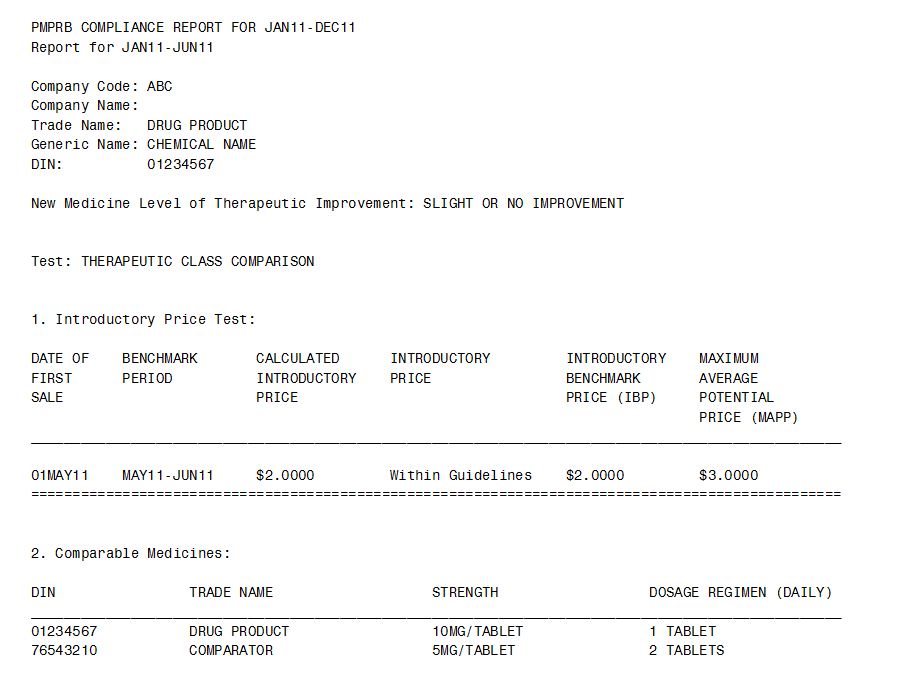 27
Introductory Price TestsTherapeutic Class Comparison (TCC) - Mid-Point
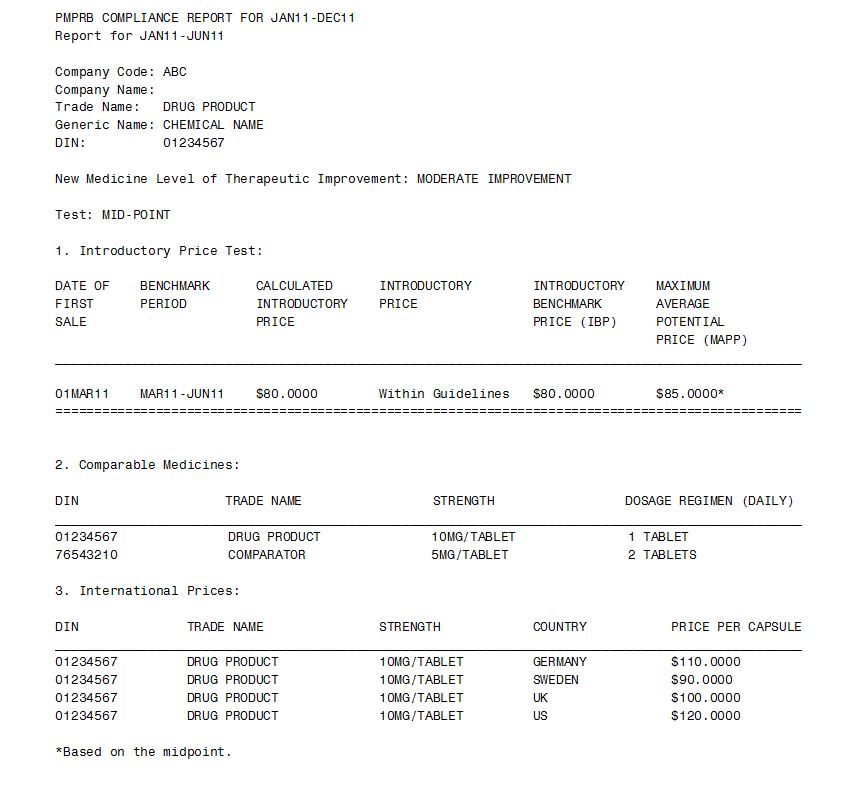 28
Introductory Price TestsReasonable Relationship (RR) Test
In order to conduct the Reasonable Relationship (RR) test, the new patented drug product under review must meet four requirements: 
It must be the same chemical entity as the comparable drug product(s); 
It must have the same indication or use as the comparable drug product(s); 
It must be in the same or comparable dosage form as the comparable drug product(s) (see Schedule 2 of the Guidelines); and 
It must have the same dosage regimen as the comparable drug product(s).
29
Introductory Price TestsReasonable Relationship (RR) Test
Schedule 4 of the Compendium
Test 1: Same Strength Test
If there are one or more comparable drug products of the same strength as the new patented drug product, then the highest priced comparable drug product of the same strength determines the Maximum Average Potential Price for the new patented drug product. Prices above this threshold are considered to be excessive. The result of this test takes precedence over the other two tests.
30
Introductory Price TestsReasonable Relationship (RR) Test
In the Figure below, given three comparable drug products of equal strength but different prices, a new patented drug product will have a Maximum Average Potential Price (MAPP) equal to that of the highest priced comparable drug product, in this case Comparator A.
Price per Unit
MAPP established by the highest priced comparator
Comparator A
MAPP
Comparator B
Comparator C
Strength per Unit
Same Strength
31
Introductory Price TestsReasonable Relationship (RR) Test
Test 2: Linear Relationship Test
If there are two or more comparable drug products, and none are the same strength as the new patented drug product, this test will be conducted.
The test is conducted in a series of steps (please refer to Compendium Schedule 4 for more details)
32
Introductory Price TestsReasonable Relationship (RR) Test
Test 3: Different Strength Test
This test is used when there is only one other (higher or lower) strength of a comparable drug product sold in Canada. Although there is only one other strength sold, there could be several products of this strength sold at different prices. The highest priced comparable drug product of the different strength is used for this test.
33
Reasonable Relationship (RR) Test
Different Strength Test, used when there is one other comparable drug product of a different strength.
Scenario 1 (higher strength introduced)
New Drug is 7.5 mg
Comparator is 5 mg at $10
MAPP = 7.5mg / 5mg x $10 = $15
Scenario 2 (lower strength introduced)
New drug is 2.5mg
Comparator is 5 mg at $10
MAPP = $10
34
Highest International Price Comparison (HIPC)
Highest International Price Comparison (HIPC) test
HIPC test will be done for all introductory price reviews
For the national level and all markets (except wholesaler)
35
Criteria for Investigation at Introduction
Board Staff will open an investigation into the price of a patented drug product when any of the following criteria are met: 
The National Average Transaction Price or any Market-Specific Average Transaction Price of a new drug product exceeds the Maximum Average Potential Price during the introductory period by more than 5%.
Excess revenues for a new drug product that are $50,000 or more.
PMPRB receives a complaint.
36
Communication of Results to Patentee
When do we conduct the introductory price tests?

Example 1: sold in March 2013 – data filed by July 30, 2013. You can expect the review between August and December (if science has been completed)

Example 2: sold in September 2013 – data filed by January 30, 2014. You can expect the review between February and June (if science has been completed)
Letter providing results of the introductory price review at the national and market levels
Attachments: Markets, compliance report, Verification of International Prices (if necessary) and excess revenue report (if necessary)
http://www.pmprb-cepmb.gc.ca/english/pmpmedicines.asp?x=1
37
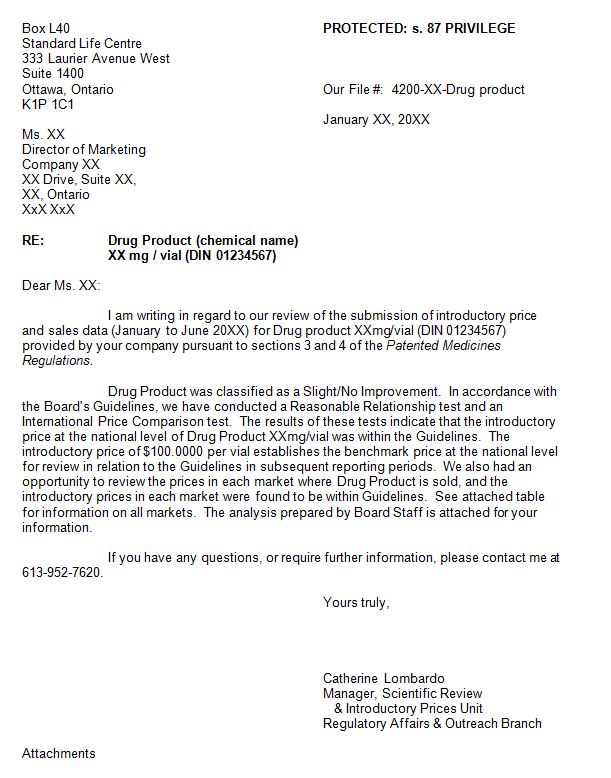 38
39
40
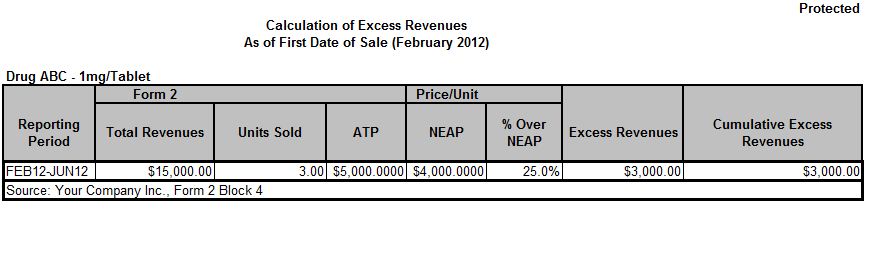 41
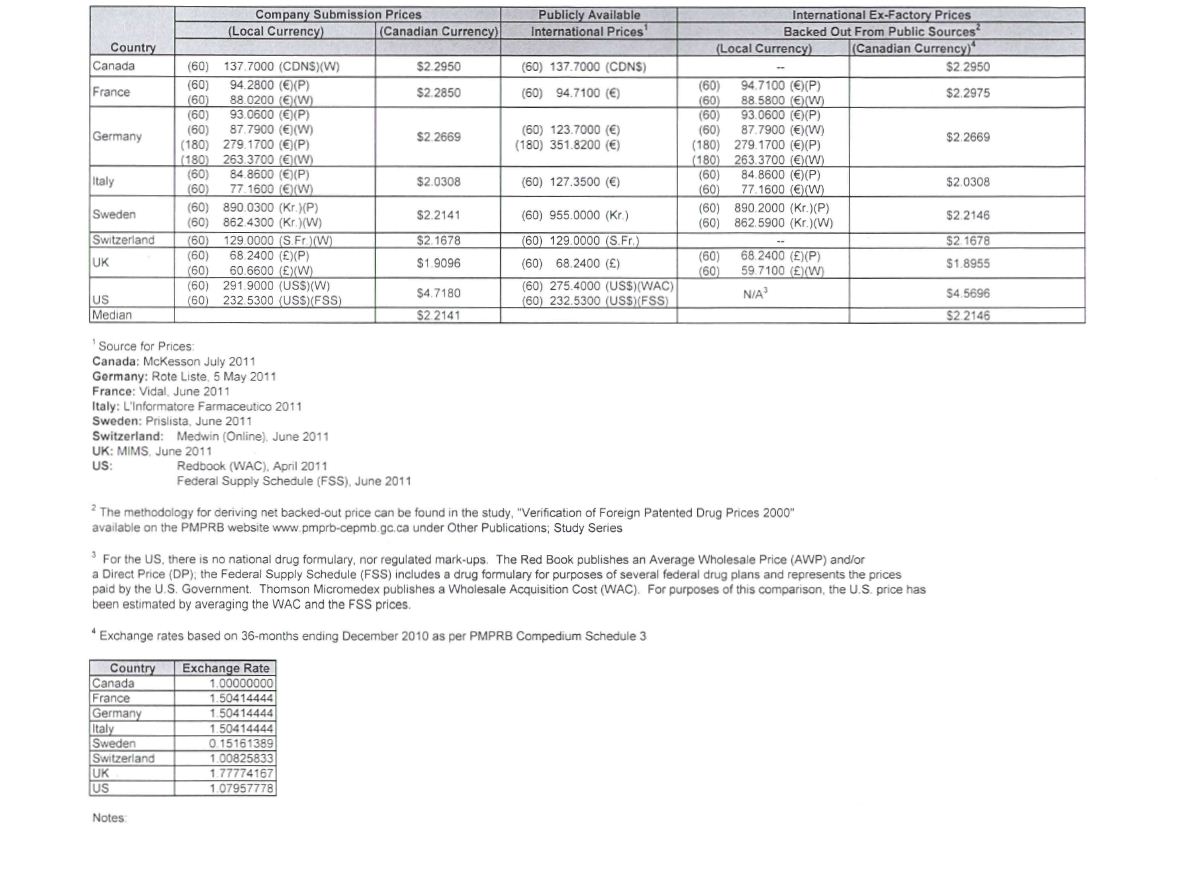 42
Need more information?
Introductory Price Review Questions
Joel Weber
Regulatory Officer
(613) 960-4695
joel.weber@pmprb-cepmb.gc.ca

Scientific Questions:
Catherine LombardoManager, Scientific Review and Introductory Prices Unit
(613) 952-7620
catherine.lombardo@pmprb-cepmb.gc.ca
43